Kenai Peninsula Borough School District
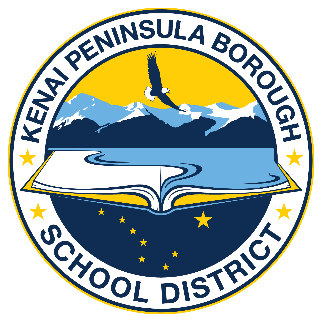 Finance committee
March 2, 2018
Scenario #1
Revenue – 
State of Alaska Funding – Flat Funding 
	Foundation/Quality Schools 			  	 $79,722,014
	On-Behalf Payments 				                    9,274,890
Kenai Peninsula Borough – Maximum Allowable	   	                  51,796,193
Other Funding Sources – Flat Funding 			     1,405,000	
Total Revenue 					              $142,198,097
Expenditures – Status Quo 					$142,548,497
Transfer to Other Funds – SNS 				         950,000
Total Expenditures and Transfers 				$143,498,497
Deficit 	 					 	  ($1,300,400)
Use of Fund balance 					     1,300,400
No Cuts Needed 						               $0
2
Scenario #2
Revenue – 
State of Alaska Funding – Flat Funding 
	Foundation/Quality Schools 			  	 $79,722,014
	On-Behalf Payments 				                    9,274,890
Kenai Peninsula Borough – Flat Funding 		   	   49,738,432
Other Funding Sources – Flat Funding 			     1,405,000	
Total Revenue 					                 140,140,336
Expenditures – Status Quo 					  142,548,497
Transfer to Other Funds – SNS 				        950,000
Total Expenditures and Transfers 				  143,498,497
Deficit 						 	  ( 3,358,161)
Use of 1/3 Fund Balance 				                   1,318,109
Remaining Deficit 						  $2,040,052
3
81% of Budget is Personnel Costs
4
Non-personnel recommended reductions
District Office Travel 						$60,000
School Administration Travel 					  	   9,184
State Tournament Travel 						 15,000
Extra-curricular Travel 						 35,000
Supplies							              148,613
Curriculum Supplies						 50,000
Extra-curricular safety equipment				               15,000		 	
Total Non-personnel reductions				           $332,797
Personnel Reductions – Outside of PTR Adjustments
District Office 	- 2.0 FTE					$200,000
Extra-curricular Stipends					                 23,665
School Administration - .50 FTE			                              50,000
Support 							    50,000
	 	
Total Personnel reductions – Outside of PTR		              $323,665
Pupil/Teacher Ratio Recommended Reductions
High School 	   		 +2.50		7.50 FTE 		$750,000
Middle School   			+1.50	             1.00 FTE			  100,000
Grades 4-6 	    		+1.00		2.50 FTE			  250,000
K-6 Small Elementary (100-249)	+0.50		0.00 FTE			            0
 Small Schools			+0.50 		0.50 FTE 	 	    50,000
Total					           11.50 FTE		           $1,150,000
7
FY19 Administrations Recommendation for Reductions
Non-personnel reductions				$332,797
Personnel reductions – Outside of PTR 		  323,665
Personnel reductions – PTR Increases		1,150,000
Total Administration Recommended Reductions   $1,806,462
Kenai Peninsula Borough School District
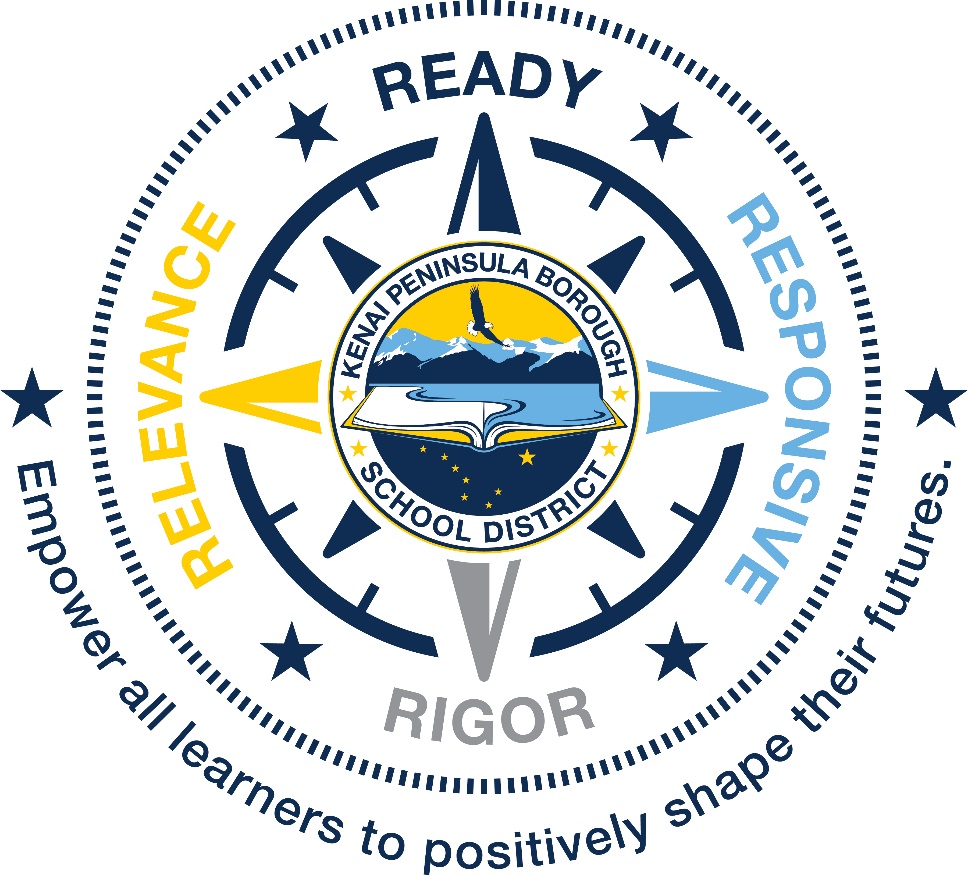 T
www.kpbsd.org